REFORMING ADULT SOCIAL CARE
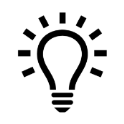 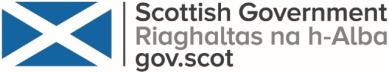 [Speaker Notes: For the last year or so, you may have heard some talk of reforming adult social care.

I’m here to day to try and give you an idea where that process has got to, and what to watch out for in future. 

I can’t give you a clear picture of exactly what will happen and when at this stage, as we’re trying to take a very collaborative approach]
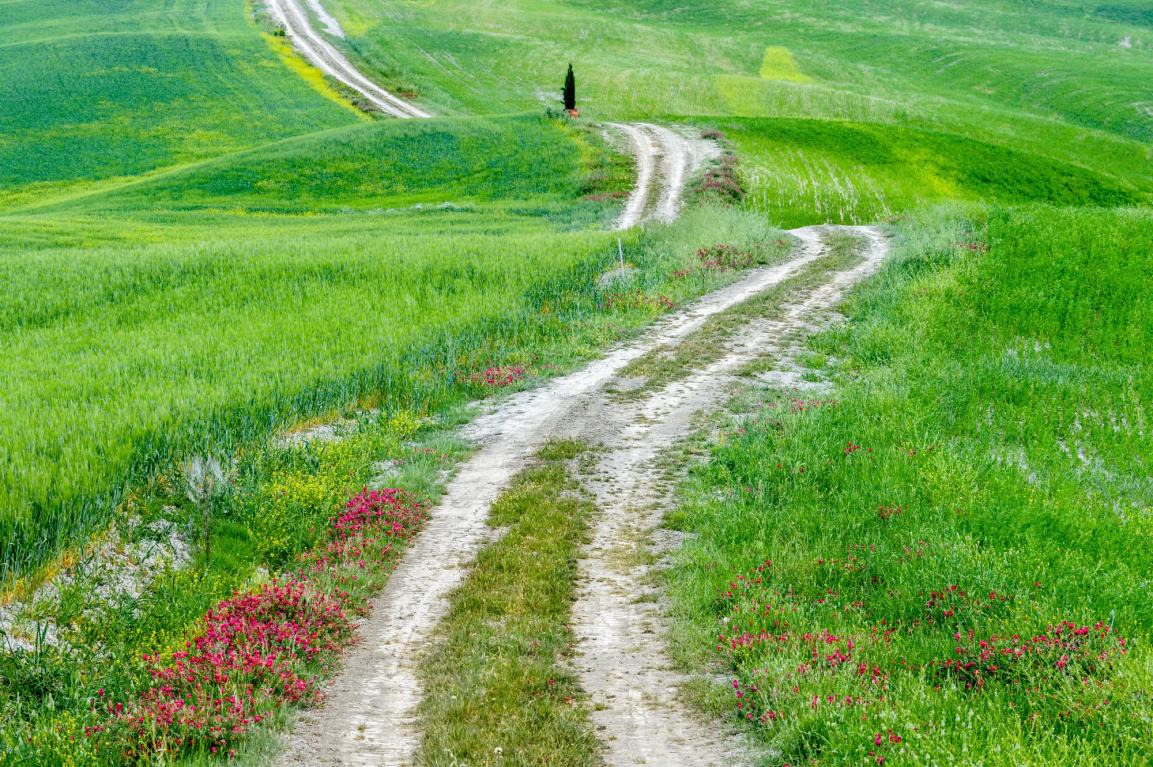 Support local reform that enables people to live independently for as long as possible.

Raise awareness of the social and economic role of social care.

Create and realise a vision for social care that is sustainable for the future.
[Speaker Notes: Wide consultation has taken place so far and is continuing. Individual discussions, group discussions and COSLA SG paper distilling that.

Last year we talked about the differing roles of national and local government – that SG has to work with LA’s as partners and get their agreement and buy-in.]
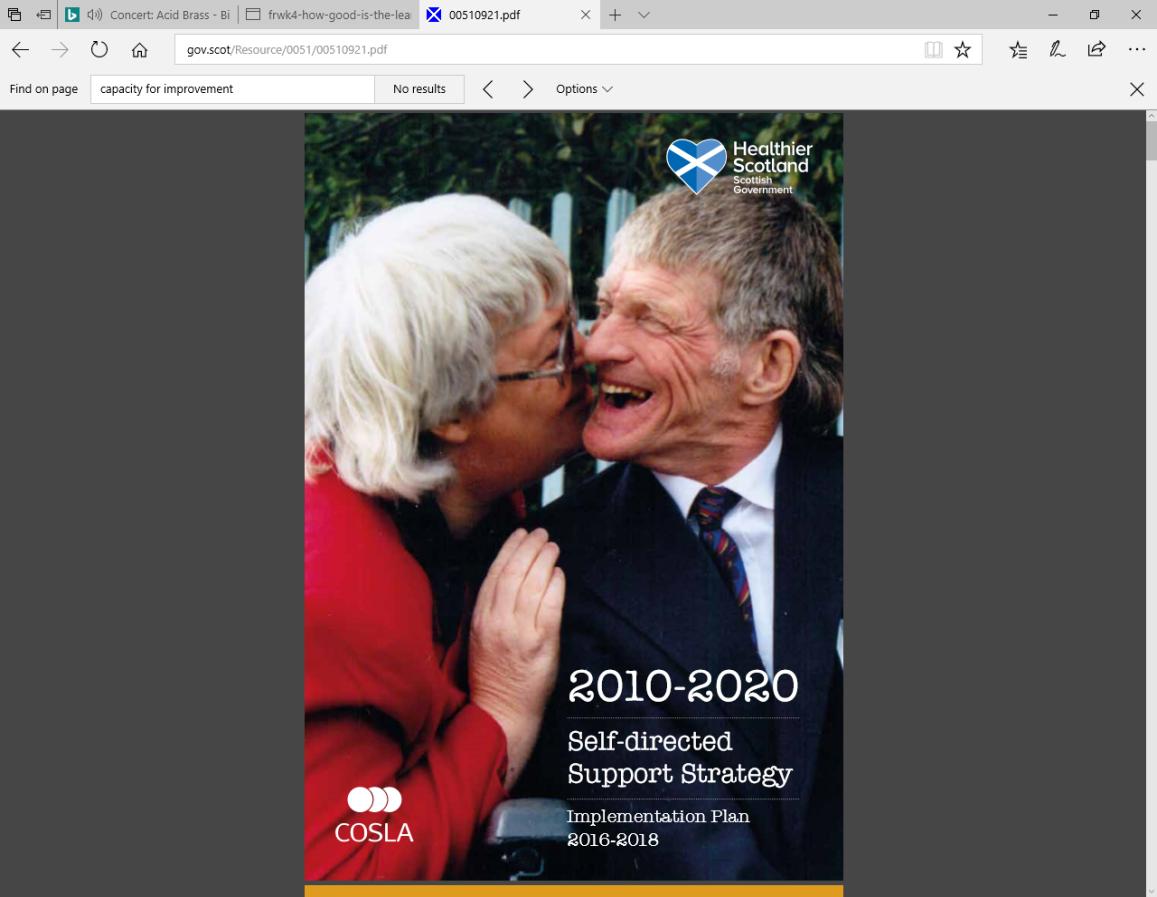 Fully embed self-directed support as Scotland’s approach to social care.
Commissioning and procurement practice that supports personal outcomes
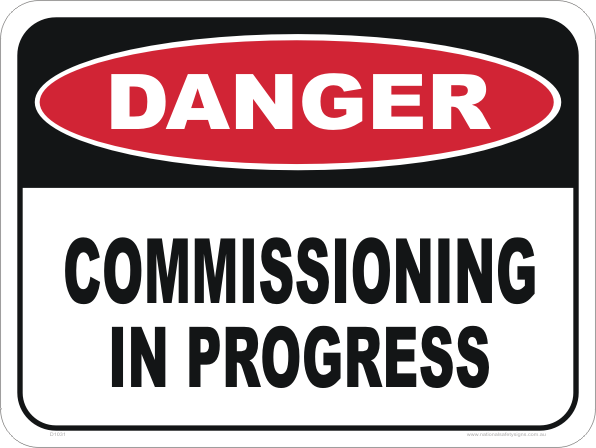 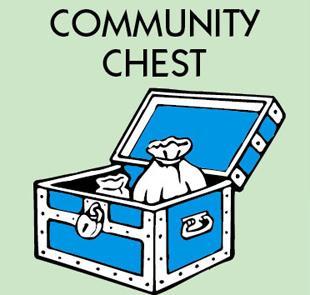 Cost of care and how care is paid for
Data and research that focus on measuring the right things
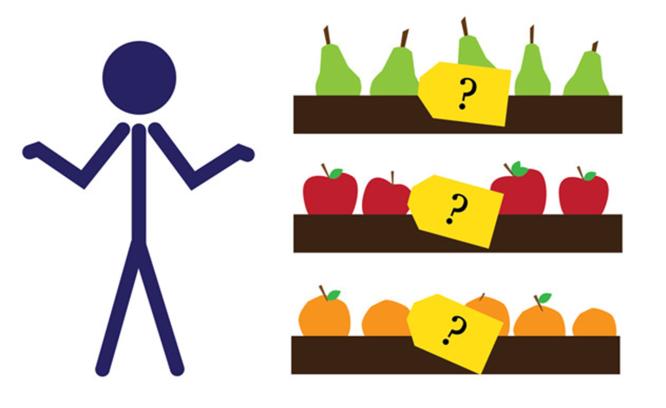 Health & Social Care Delivery Plan Board
Ministerial Strategic  Group (MSG)
Leadership Alliance
Collective Vision for Social Care
Policy Steering Group
People-led Policy Group
Programme Delivery Team
Projects/Work Streams
[Speaker Notes: Leadership Alliance:

Purpose 
To provide collective leadership to the reform of adult social care programme.
Create the conditions necessary for change nationally.
Develop and own a collective vision for adult social care.
Speak with a collective voice and champion the reform programme.
Remit
Ensure alignment of the programme with wider strategic objectives of the health and social care delivery plan and workforce plan.
Ensure the benefits of the programme are clearly defined and capable of being realised and evidenced, and that change is being sustained. 
Work with the policy steering group to identify the changes necessary to realise collective vision, contribute to the design of the future operating model; and lead and commit resources to the delivery of the changes required in their business area.
Ensure effective communications with the areas of business that they represent.
Meetings 
Every 2 months
Facilitated by Workforce Scotland Collective Leadership programme to create environment for collective decision making
Supported by the Policy Delivery team
Membership 
[Chairs] Government – national and local (Scottish Government, COSLA)
People who use social care support – (Representative from People-led policy forum)
Social care workforce – union representative and (UNISON and Social Work Scotland)
Social care employers and providers - (Scottish Care, CCPS, SOLACE)
Families and carers – (Carers org tbc)
Commissioners and procurers – local authorities, people (Chief officers, SOLACE, people led policy forum)
Regulators and improvement agencies – services, workforce (Care Inspectorate, SSSC)

Policy steering group

Purpose, 
To identify opportunities and challenges for reforming adult social care
Remit
Inform the development of detailed proposals for work to be undertaken by the programme
Consider the potential impact (positive and negative) of projects and work streams on operational practice. 
To advise Leadership Alliance on national changes required to implement change locally
To define and facilitate sharing of good practice. 
Meetings 
Facilitated event/s focused on a particular policy issue
Supported by project delivery team
Membership 
Government – national and local government officials with a range of responsibilities
People who use social care support – People-led policy forum, DPOs, independent support organisations, advocates, special interest groups and existing networks
Social care workforce – trade union members, social care workers and social workers
Social care employers and providers – manager of social care services and PA employers
Families and carers – (Carers org tbc)
Commissioners and procurers – local authority commissioners, HSCP officers
Regulators, improvement agencies and support roles – inspectors, learning and development professionals, lawyers, finance officers, procurement officers
Researchers and analysts

People-led policy group

Purpose, 
To ensure the experience of people who use social care support are central to policy and practice development and implementation. 

Remit
Co-production and promotion of an overarching vision for adult social care. 
Participate in the development new national level initiatives
Participate in the policy steering group

Meetings 
Facilitated event/s focused on a particular policy issue identified by the membership
Facilitated event/s focused on a particular policy issue identified through programme stakeholder engagements.
Facilitated by Inclusion Scotland.

Membership 
People who have experience of using, or tying to use social care support (currently being recruited by Inclusion Scotland).]
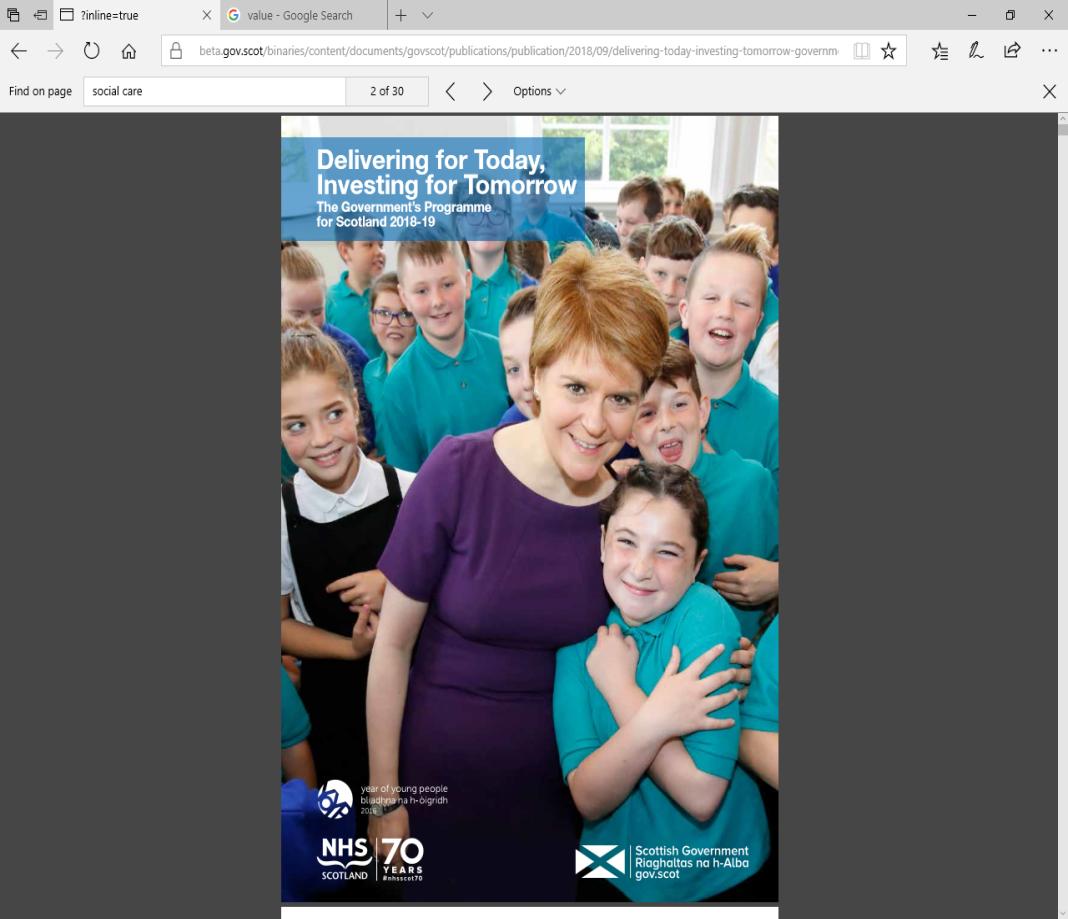 “We will also explore the potential for a new national scheme to provide extra financial support to people with the highest social care needs.”